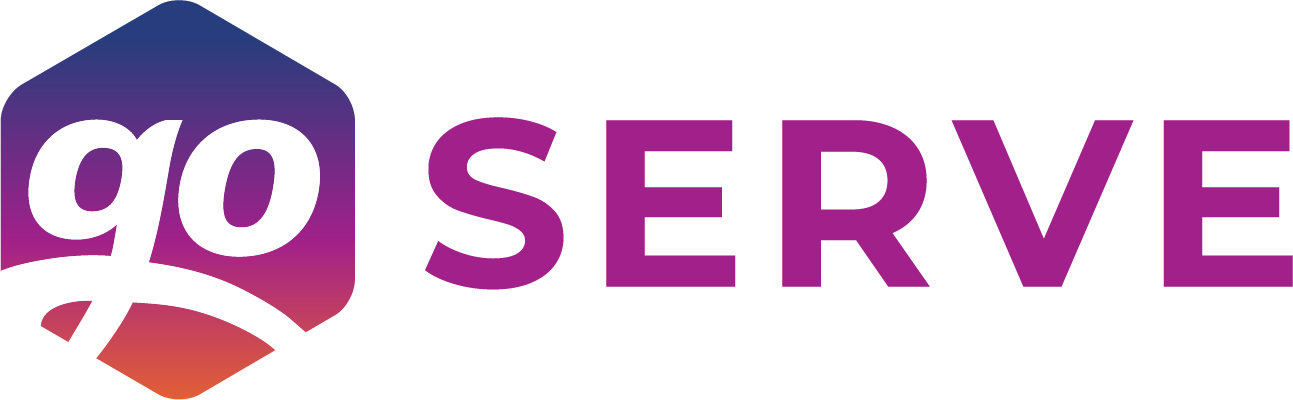 Parent Meeting
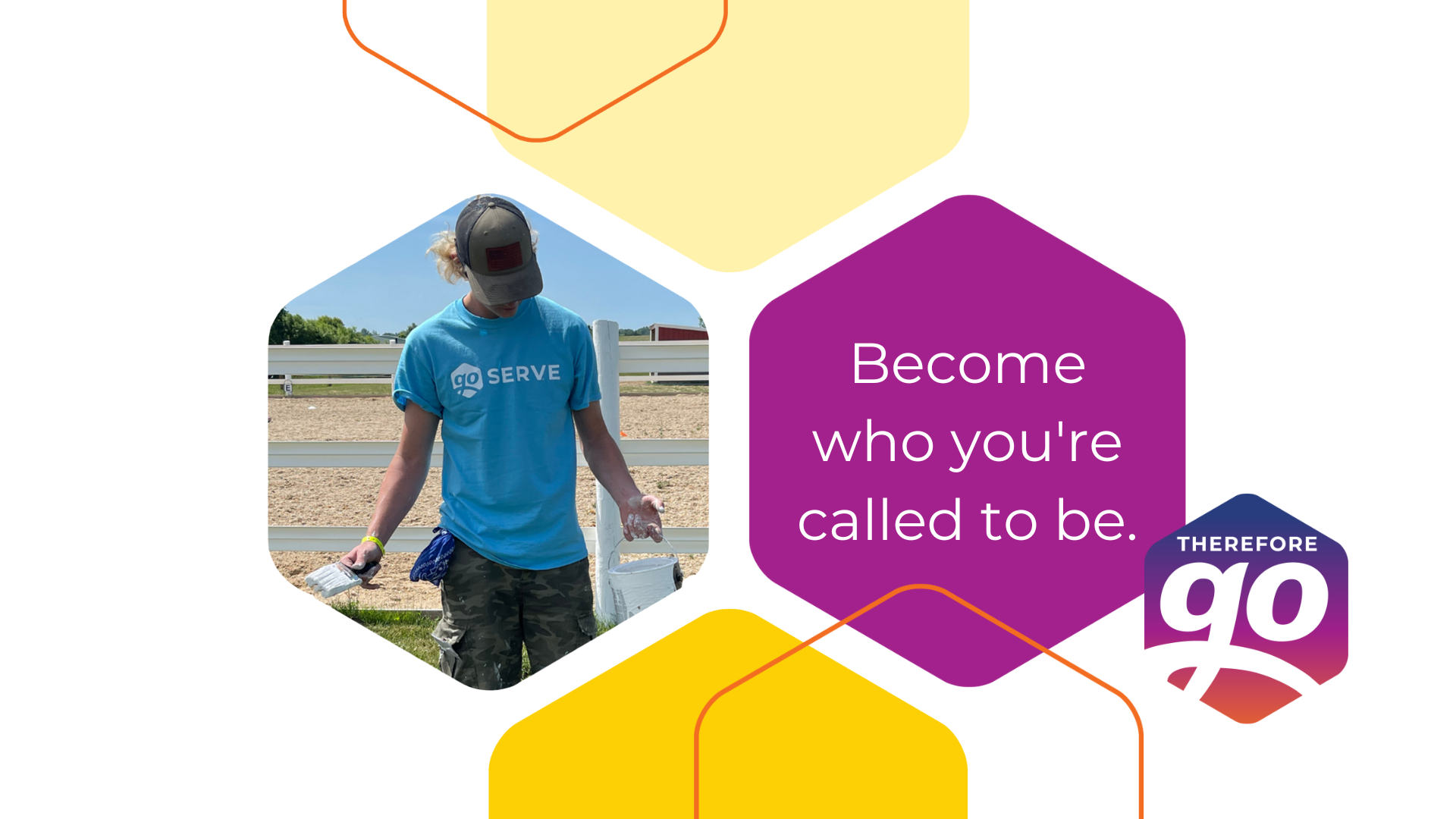 Mission Statement:
ThereforeGo Ministries helps churches challenge youth and emerging adults to commit their lives to Jesus Christ and transform this world for him.
SERVE is structured to emphasize:
Opportunities to worship
Pursuing a deeper walk with God
Revealing God-given strengths
Opportunities to serve
Showing a broken world in need
Strengthening adult & student relationships
Restoring a Broken World
Community Revitalization
Compassion for the Marginalized
Creation Care
Recreational Ministry for Children
Acts of Kindness Leading to Evangelism
Impact On Our Students – Growing IN:
Thankfulness
Generosity
Prayer
Justice
Investigation of their strengths
Wrestling with current life issues
Registration information
The cost for our SERVE trip will be $_____
There are scholarships available through ThereforeGo Ministries. 
We will need to complete our online paperwork before April 1st or there will be a $50 late fee.
We will need to have one adult to every five students (including at least one of each gender) and each adult will need to complete a background check.
For more information and details:
ThereforeGo.com
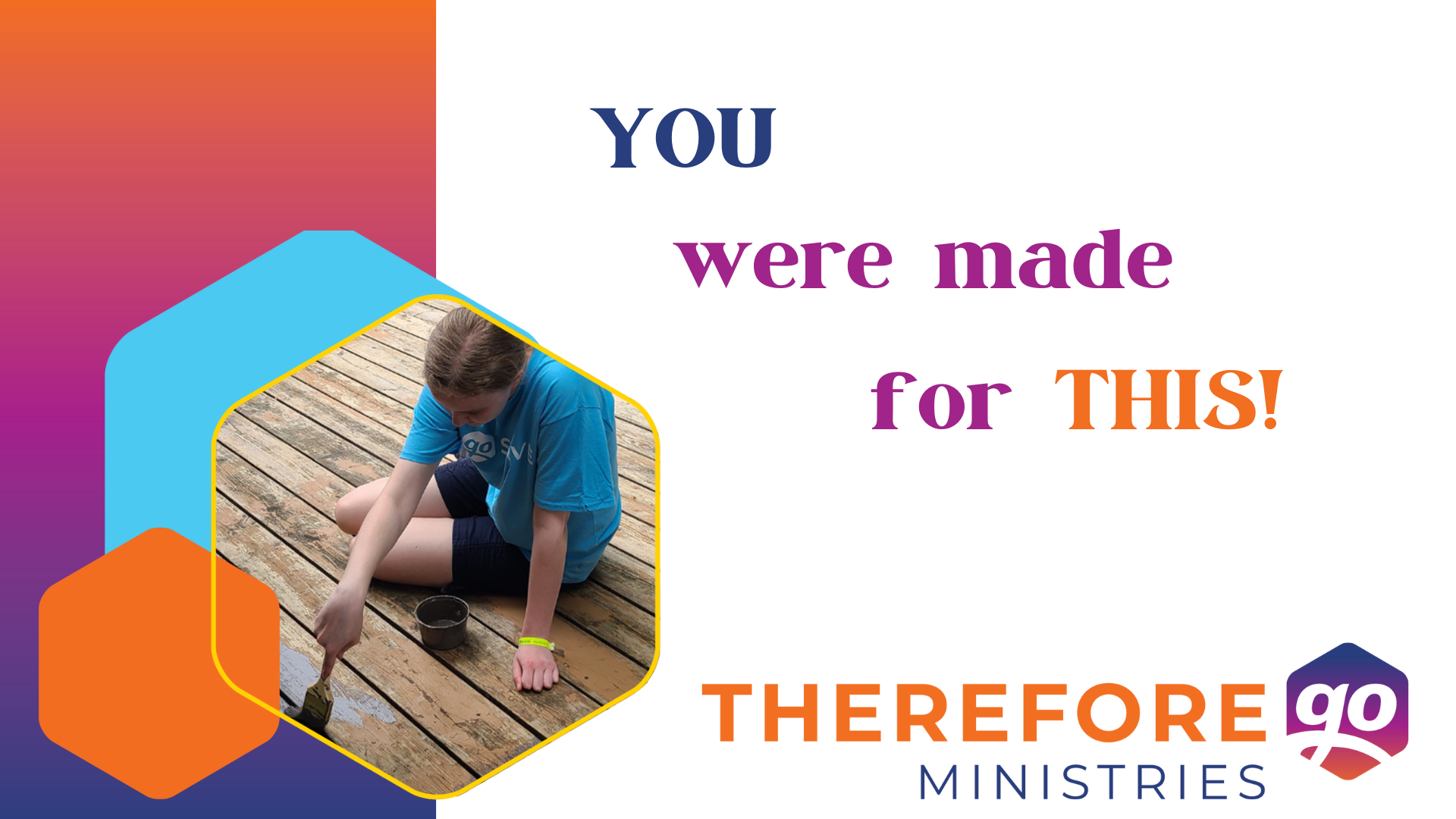